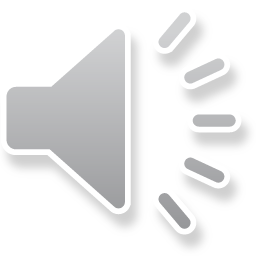 商务工作转正总结汇报PPT模板
CSASAADAstudio sales template, a more beautiful template please magic rainMagic rain studio sales template, a moreMagic rain studio sales template, a more beautiful template please magic
汇报人：PPT汇
日期：202X.8.17
01
02
03
04
点击这里输入文章标题
点击这里输入文章标题
点击这里输入文章标题
点击这里输入文章标题
目录
CONTENTS
01
单击输入标题
The difference in needs and desires of presenters and audiences has become more noticeable.
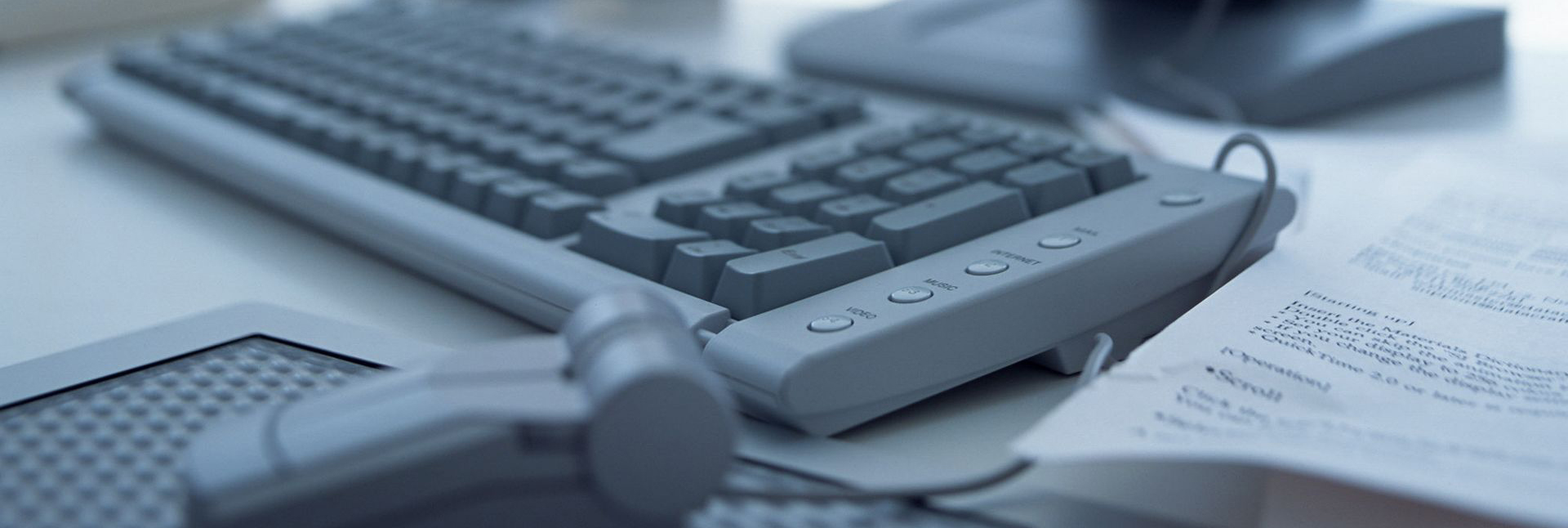 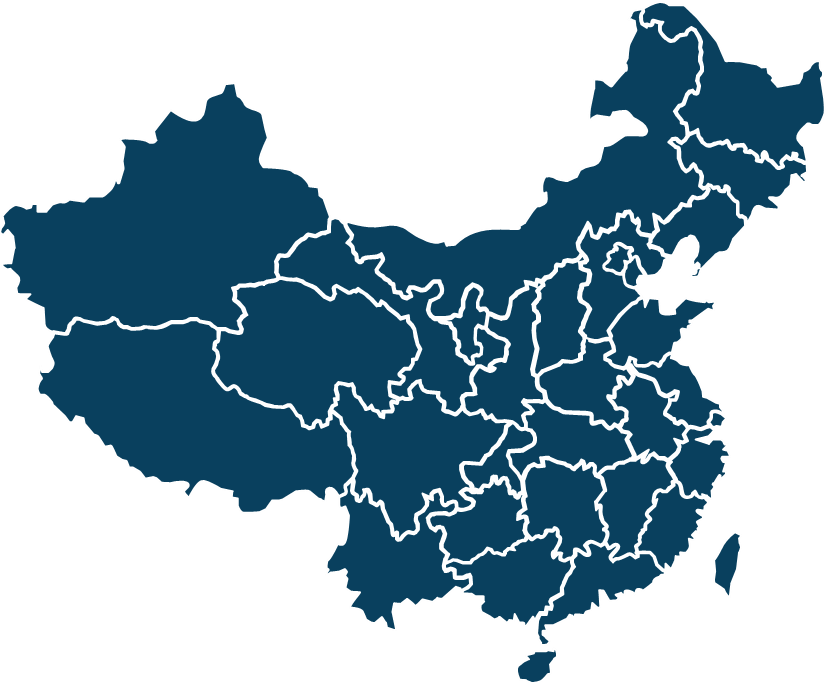 Supporters say that the ease of use of presentation software can save a lot of time for people who otherwise would have used other types of visual aid—hand-drawn or mechanically typeset slides, blackboards or whiteboards, 

or overhead projections. Ease of use also encourages those who otherwise would not have used visual aids, or would not have given a presentation at all, 

the difference in needs and desires of presenters and audiences has become more noticeable.
23,456
83,451
6,457
INPUT YOUR TEXT
INPUT YOUR TEXT
INPUT YOUR TEXT
INPUT YOUR TEXT
INPUT YOUR TEXT
INPUT YOUR TEXT
INPUT YOUR TEXT
INPUT YOUR TEXT
INPUT YOUR TEXT
INPUT YOUR TEXT
INPUT YOUR TEXT
INPUT YOUR TEXT
INPUT YOUR TEXT
INPUT YOUR TEXT
INPUT YOUR TEXT
INPUT YOUR TEXT
01
02
03
04
此处输入文本
此处输入文本
此处输入文本
此处输入文本
此处输入文本
此处输入文本
此处输入文本
此处输入文本
此处输入文本
此处输入文本
此处输入文本
此处输入文本
请在此处输入您的文本
请在此处输入您的文本
请在此处输入您的文本
请在此处输入您的文本
标题
请在此处输入您的文本
请在此处输入您的文本
请在此处输入您的文本
请在此处输入您的文本
02
单击输入标题
The difference in needs and desires of presenters and audiences has become more noticeable.
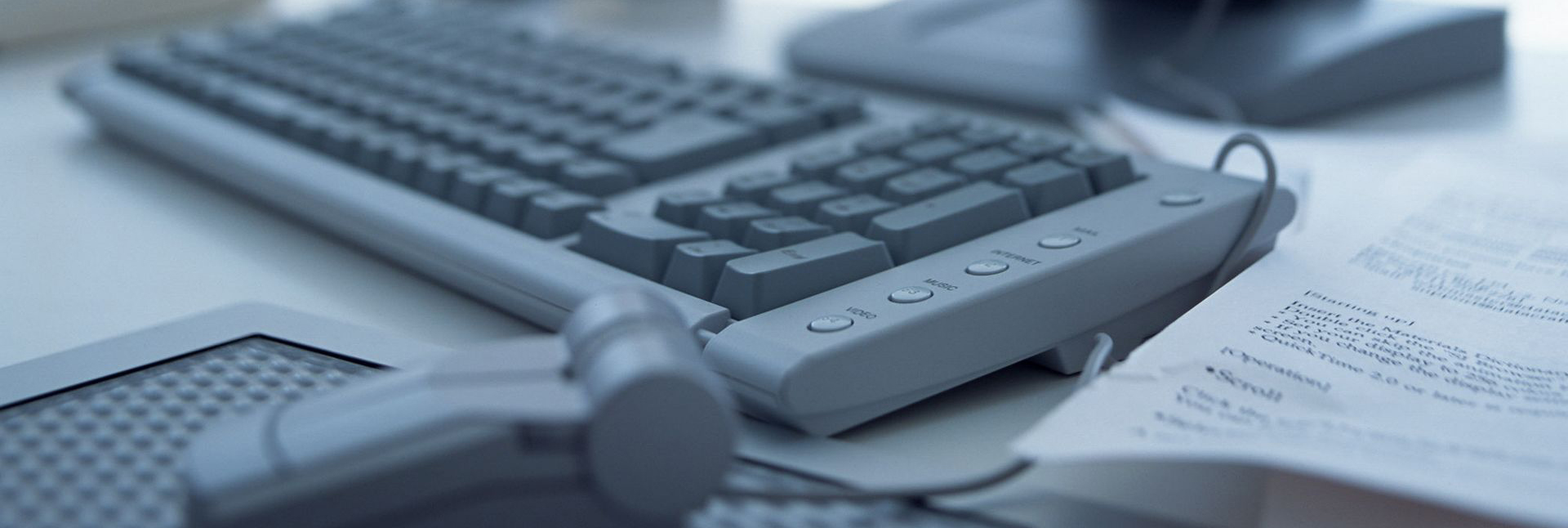 请在此处输入您的文本，或者复制您的文本粘贴到此处。
请在此处输入您的文本，或者复制您的文本粘贴到此处
请在此处输入您的文本，或者复制您的文本粘贴到此处
标题
标题
标题
标题
标题
标题
33%
46%
66%
50%
关键词
关键词
关键词
标题文本预设
标题文本预设
标题文本预设
标题文本预设
此部分内容作为文字排版占位显示
此部分内容作为文字排版占位显示
此部分内容作为文字排版占位显示
此部分内容作为文字排版占位显示
标题
标题
标题
标题
标题
标题
标题
输入文本内容
输入文本内容
输入文本内容
输入文本内容
输入文本内容
输入文本内容
输入文本内容
输入文本内容
输入文本内容
输入文本内容
标题
03
单击输入标题
CLICK TO ADD CAPTION TEXT
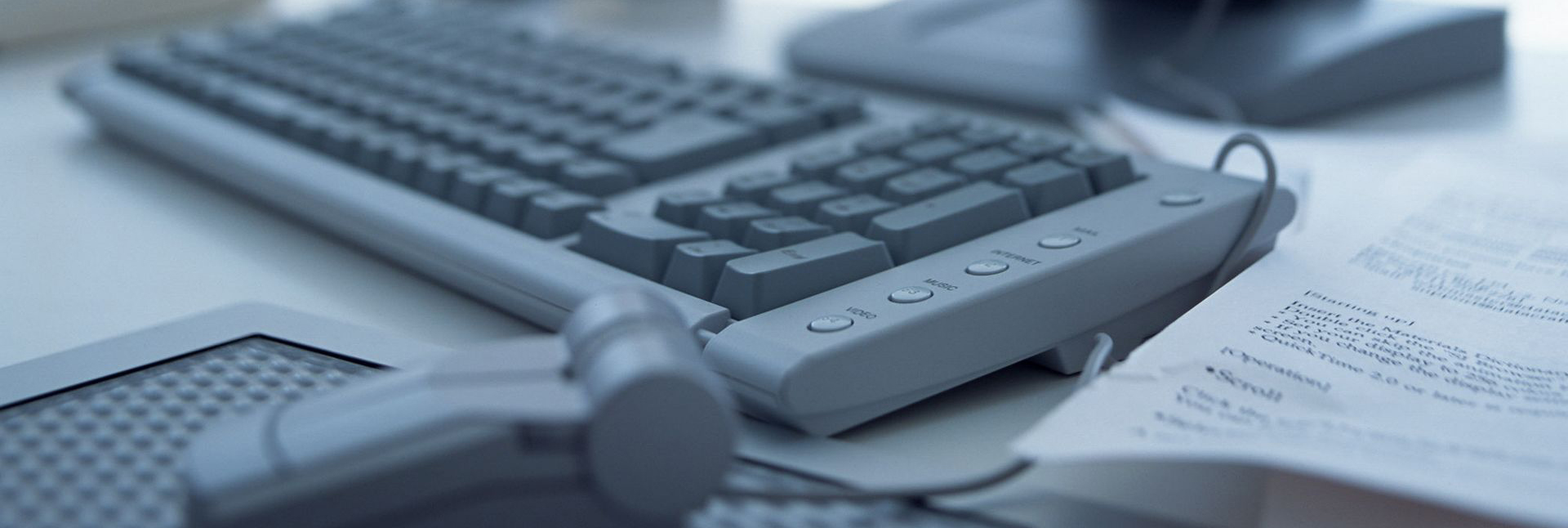 03
单击输入标题
The difference in needs and desires of presenters and audiences has become more noticeable.
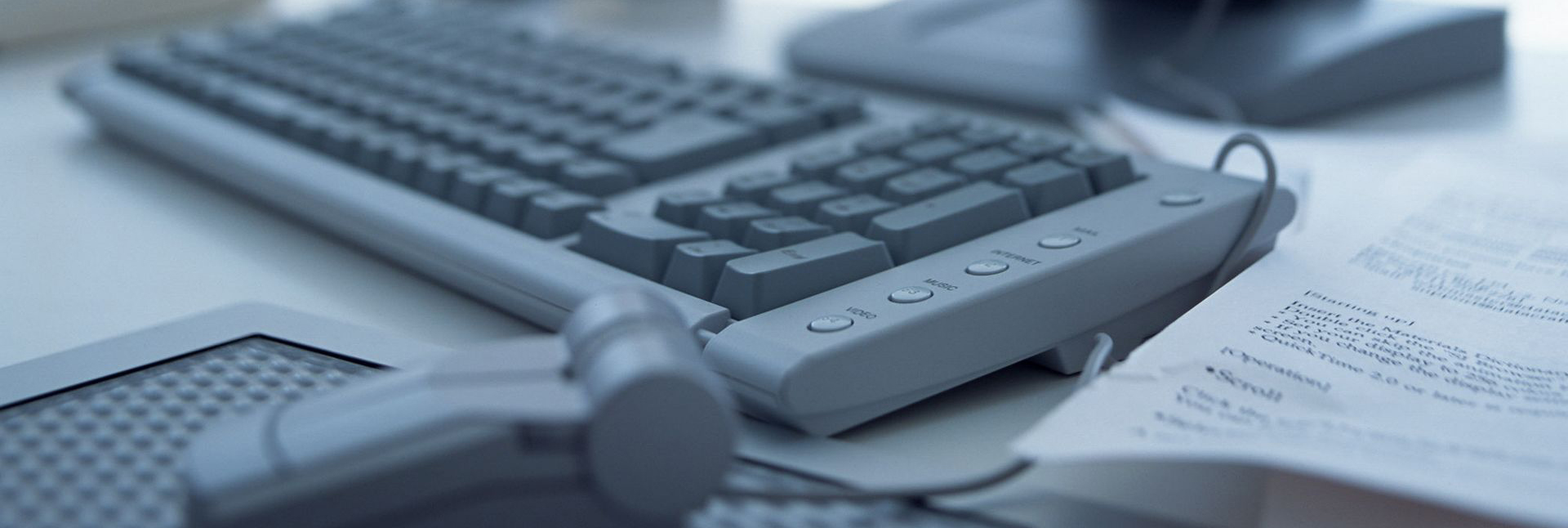 01
03
05
02
04
请在此处输入您的文本
请在此处输入您的文本
请在此处输入您的文本
请在此处输入您的文本
请在此处输入您的文本
标题
标题
TITLE HERE
TITLE HERE
the difference in needs and desires of presenters and audiences has become more noticeable.
the difference in needs and desires of presenters and audiences has become more noticeable.
the difference in needs and desires of presenters and audiences has become more noticeable.
the difference in needs and desires of presenters and audiences has become more noticeable.
此处输入文本
此处输入文本
此处输入文本
此处输入文本
标题
此处输入文本
此处输入文本
此处输入文本
此处输入文本
此处输入文本
此处输入文本
输入标题
输入标题
输入标题
输入标题
此处输入文本
此处输入文本
此处输入文本
此处输入文本
此处输入文本
此处输入文本
此处输入文本
此处输入文本
04
单击输入标题
The difference in needs and desires of presenters and audiences has become more noticeable.
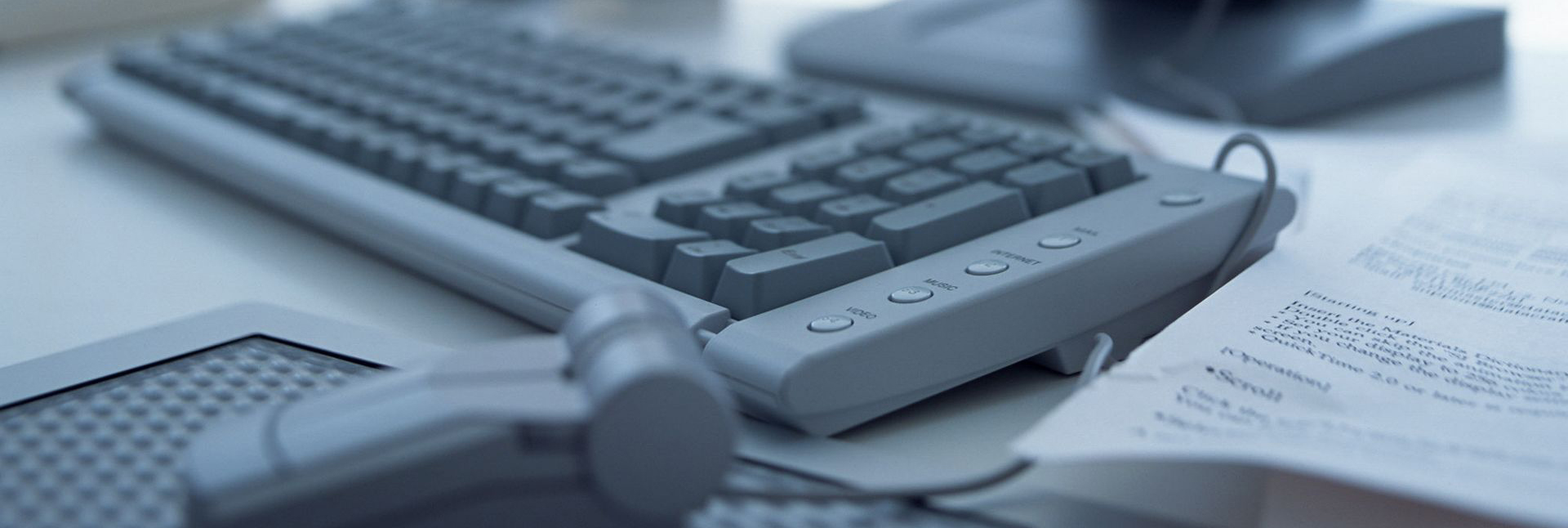 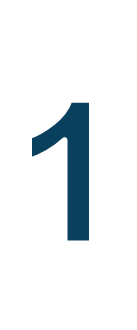 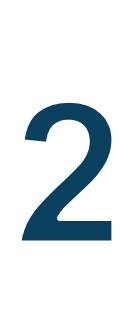 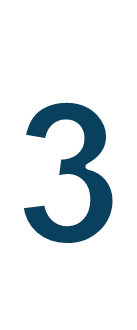 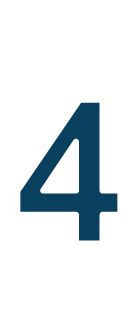 标题
标题
标题
标题
此处输入文本
此处输入文本
此处输入文本
此处输入文本
此处输入文本
此处输入文本
此处输入文本
此处输入文本
此处输入文本
此处输入文本
此处输入文本
此处输入文本
A
请在此处输入您的文本
请在此处输入您的文本
请在此处输入您的文本
请在此处输入您的文本
C
标题
标题
B
请在此处输入您的文本
请在此处输入您的文本
请在此处输入您的文本
请在此处输入您的文本
D
此处输入文本
此处输入文本
此处输入文本
此处输入文本
2
3
1
4
地区卡
地区卡
地区卡
这里输入您的
文字内容
这里输入您的
文字内容
这里输入您的
文字内容
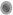 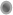 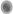 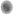 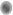 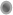 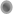 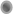 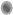 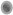 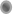 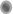 标题
标题
标题
1
2
3
此处输入文本
此处输入文本
此处输入文本
此处输入文本
此处输入文本
此处输入文本
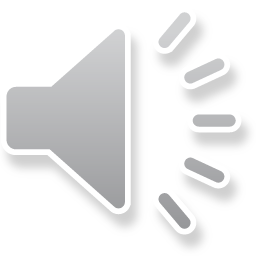 感谢您的观看THANKS
CSASAADAstudio sales template, a more beautiful template please magic rainMagic rain studio sales template, a moreMagic rain studio sales template, a more beautiful template please magic
汇报人：PPT汇
日期：202X.8.17
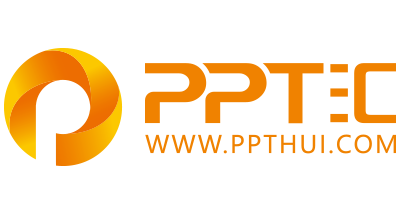 上万精品PPT模板全部免费下载
PPT汇    www.ppthui.com
PPT模板下载：www.ppthui.com/muban/            行业PPT模板：www.ppthui.com/hangye/
工作PPT模板：www.ppthui.com/gongzuo/         节日PPT模板：www.ppthui.com/jieri/
PPT背景图片： www.ppthui.com/beijing/            PPT课件模板：www.ppthui.com/kejian/
[Speaker Notes: 模板来自于 https://www.ppthui.com    【PPT汇】]
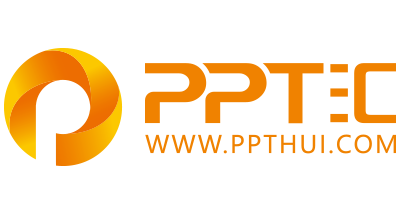 10000+套精品PPT模板全部免费下载
www.ppthui.com
PPT汇

PPT模板下载：www.ppthui.com/muban/            行业PPT模板：www.ppthui.com/hangye/
工作PPT模板：www.ppthui.com/gongzuo/         节日PPT模板：www.ppthui.com/jieri/
党政军事PPT：www.ppthui.com/dangzheng/     教育说课课件：www.ppthui.com/jiaoyu/
PPT模板：简洁模板丨商务模板丨自然风景丨时尚模板丨古典模板丨浪漫爱情丨卡通动漫丨艺术设计丨主题班会丨背景图片

行业PPT：党政军事丨科技模板丨工业机械丨医学医疗丨旅游旅行丨金融理财丨餐饮美食丨教育培训丨教学说课丨营销销售

工作PPT：工作汇报丨毕业答辩丨工作培训丨述职报告丨分析报告丨个人简历丨公司简介丨商业金融丨工作总结丨团队管理

More+
[Speaker Notes: 模板来自于 https://www.ppthui.com    【PPT汇】]